DIGNITY FOR ALLSTUDENTS ACT (DASA)
The Dignity for All Students Act
Legislative Intent: 

“… To afford all students in public schools an environment free of discrimination and harassment. The purpose of this…is to foster civility in public schools and to prevent and prohibit conduct which is inconsistent with a school’s educational mission.” Ed. Law Article 2 Section 10
ACSD Board of Ed Policy #5350
*Promotes RESPECT, DIGNITY, & EQUALITY
*Discrimination, such as harassment, hazing, & bullying are detrimental to student learning and achievement.
*These behaviors interfere with the mission of the district and disrupt the operation of schools.
*Such behavior affect not only the targets but also those who participate and/or witness such acts.
ACSD Board of Ed Policy #5350
The Board condemns and strictly prohibits all forms of discrimination, such as harassment, hazing, and bullying on school grounds, school buses and at all school-sponsored activities, programs, and events as described in this policy. The Board also prohibits discrimination, harassment, hazing, or bullying that takes place at locations outside of school grounds, including cyberbullying, which creates or would foreseeably create a risk of substantial disruption within the school environment where it is foreseeable that the conduct, threats, intimidation, or abuse might reach school property.
The Dignity for All Students Act
Hallmarks of an environment that honors dignity:

Respect is unconditional 
All identities accepted and affirmed 
Schools are places where all students feel that they belong
The Dignity for All Students Act
Two compatible responses/challenges to the Dignity Act: 

Set rules and limits for behaviors 

Promote positive and respectful norms of behavior for all members of school community
Acceptance and Peer Approval
We all have a need to be accepted and approved by our peers.

Jokes and humor at the expense of others is to be avoided.

Our words have power and we have to develop an awareness of the IMPACT of our words on others.

The sensitivities of others vary.
Dignity Act Coordinators at AHS
House Principals:			Assistant Principals			Social Workers
Dr. Donna Bolner			Ms. Jeanne Desire				Mr. Chris Babb
Ms. Deborah Bryant 										Ms. Christie Sablinski
Dr. Richard Carroll											Ms. Cayla Cetola
Ms. Sharon Spencer
Incident Reporting & Investigation
*DASA Incident Reporting Form available on the ACSD webpage and AHS website.
*Students who have been bullied or their parents or other students who observe the behavior are expected to make a verbal or written complaint to any school personnel.
*Staff who observe or learn about the behavior are required to make an oral report to building principal within 24 hours and file an official reporting form with 2 days.
Incident Reporting & Investigation
*An equitable and thorough investigation will be conducted.
*Decision as to whether incident is material or non-material reported to both victim(s) and offender(s).
*Appeals of decision may be made to the Superintendent of Schools.
*Confidentiality of reporters will be maintained to the extent possible but this may limit the District’s ability to respond.
*District policy and federal and state law prohibit retaliation and the District will attempt to prevent. Strong responsive action will happen if retaliation occurs.
Disciplinary Consequences/Remediation
District policy focus is on prevention, but disciplinary action will be applied in a measured, balanced, and age-appropriate fashion in accordance with the District’s Code of Conduct when incidents occur.

Consequences will be geared towards ensuring the safety of the student or students against whom such harassment, bullying (including cyberbullying) was directed and take reasonable measures to prevent recurrence of the offending behavior.
Spreading KINDNESS
we are responsible for our words & actions
we need to spread kindness and love
we choose what to put out into the world
our words & actions have power and an impact on others
once our words & actions are out in the world, we cannot erase them or fully take them back
we can choose to fill other people’s “buckets” or do the opposite
apologizing is an important part of making things right after we make a mistake
Thank you!
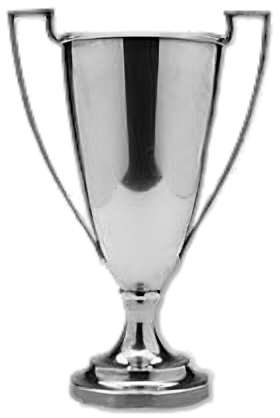 Good luck to you on a successful Marching Band season!